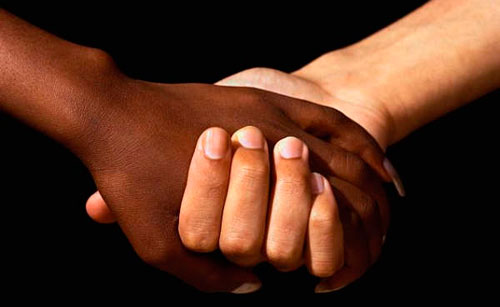 ¿Qué hacer para acabar con la discriminación?
Tolerancia vs Discriminación
“Respeto hacia las opiniones o prácticas de los demás, aunque sean diferentes a las nuestras” 

   Consideración hacia la diferencia.
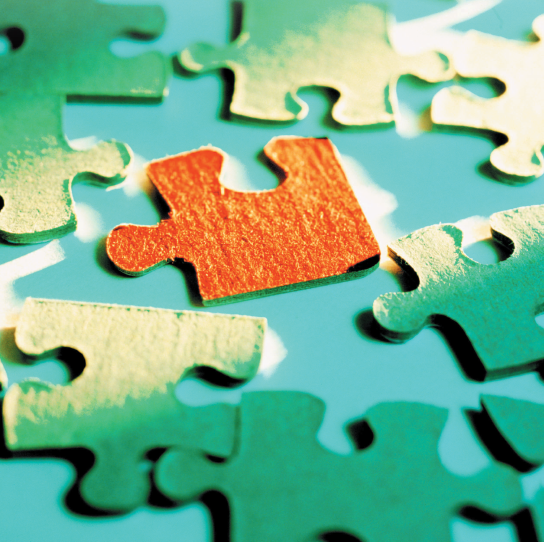 “Todos los seres humanos nacen libres e iguales en dignidad y derechos”
Debemos promover el respeto y la tolerancia desde una temprana edad ya que los niños son las futuras generaciones. 
Debemos preocuparnos por formar ciudadanos responsables ante la diversidad que se vive actualmente.
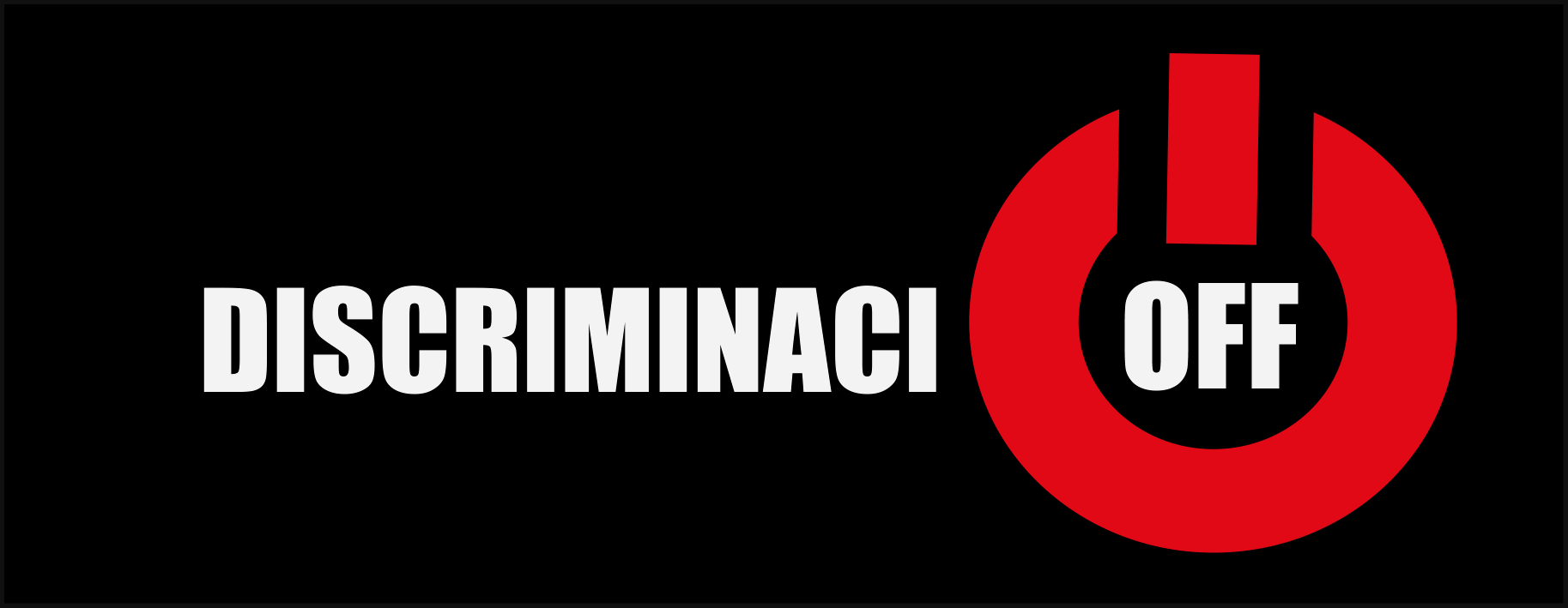 Conclusión
En la sociedad en que vivimos estamos expuestos a diferentes personas, con diferentes formas de ver las cosas, actúan, se ven, y piensan distinto. Uno siempre debe valorar las diferencias pues son estas las que mueven el mundo, las que crean culturas y cambios. Somos todos diferentes y jamás nuestro color de piel, nuestro genero o nivel económico nos van hacer mas o mejores personas.
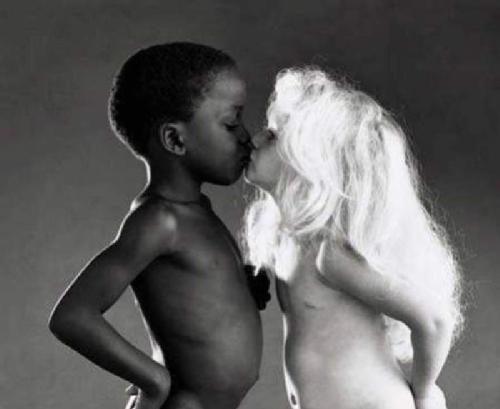